Муниципальное бюджетное дошкольное образовательное учреждение «Детский сад № 448
 г. Челябинска»
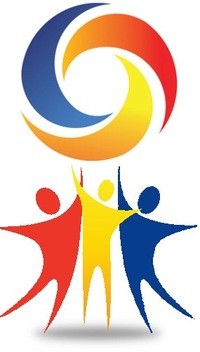 «изменение развивающей среды. Визуальная поддержка»
Учитель-дефектолог Осипова Н.А.
Инструктор по ФК Фролова Н.В.
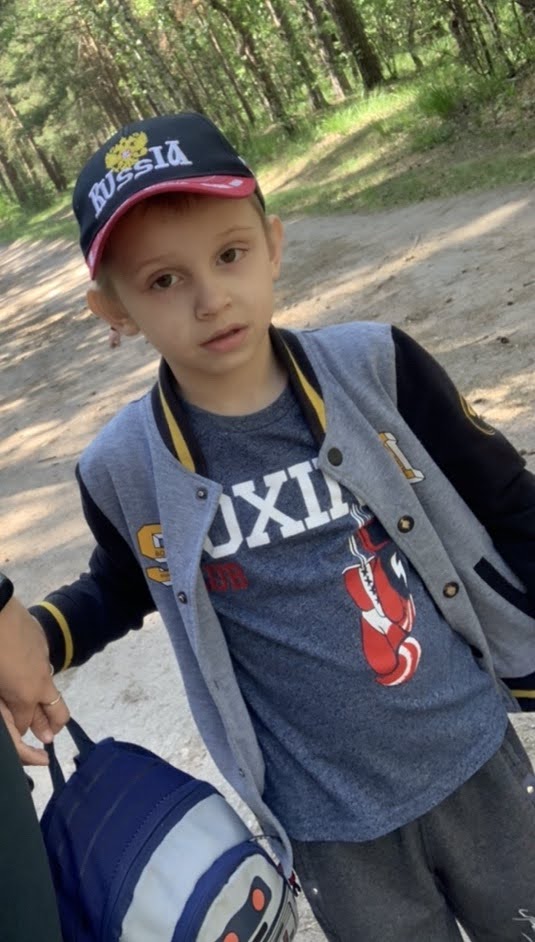 Стас, 7 летОтмечались проблемы:- не мог заниматься в подгруппе детей- не сидел за столом- проявлял нежелательное поведение (особенно на запреты)- «зацикленность» на слонах- не взаимодействовал с детьми, не участвовал в совместных играх- с трудом воспринимал речевую инструкцию- лазил по шкафам, полкам, прыгал с них- убегал с прогулочного участка
Нежелательное поведение (сентябрь 2020 г.)
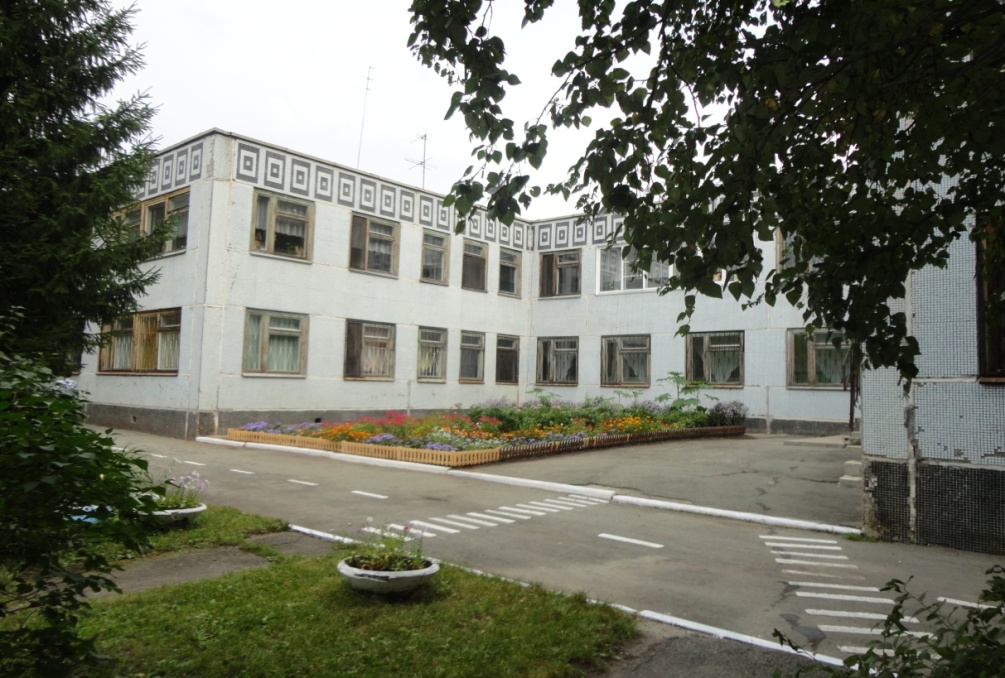 Участие  педагогов  МБДОУ  № 448 в проекте с организацией
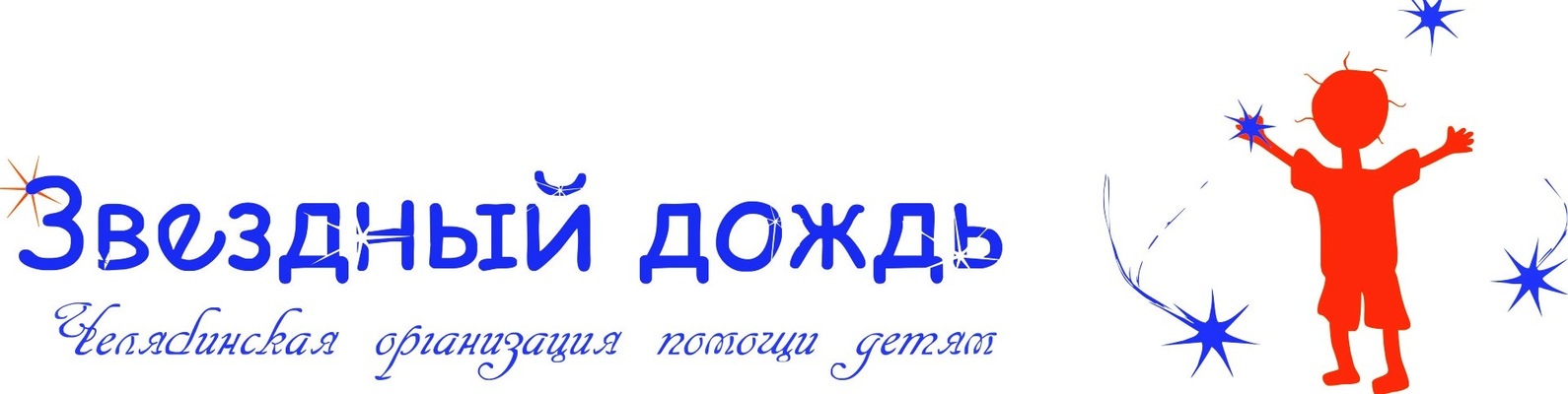 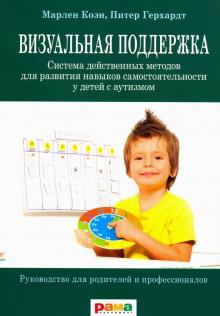 После обучения в окружающую среду      группы педагоги внесли изменения. Была организована визуальная поддержка для ребёнка с РАС
Визуальное расписание:индивидуальное для ребенка
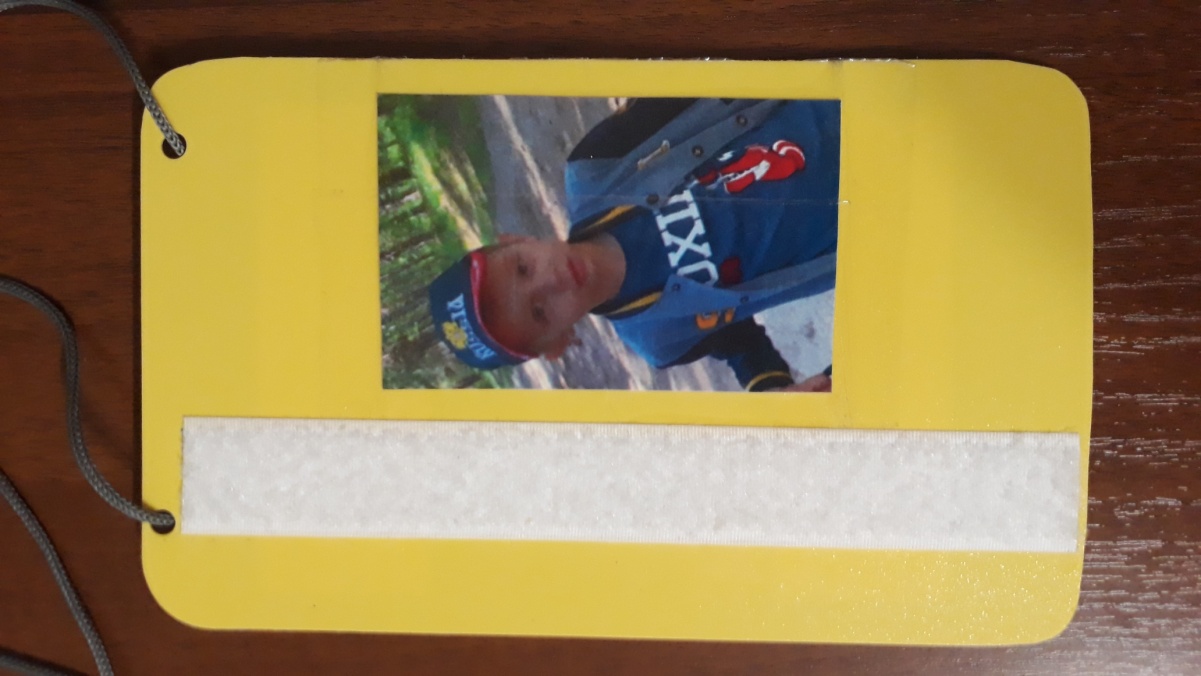 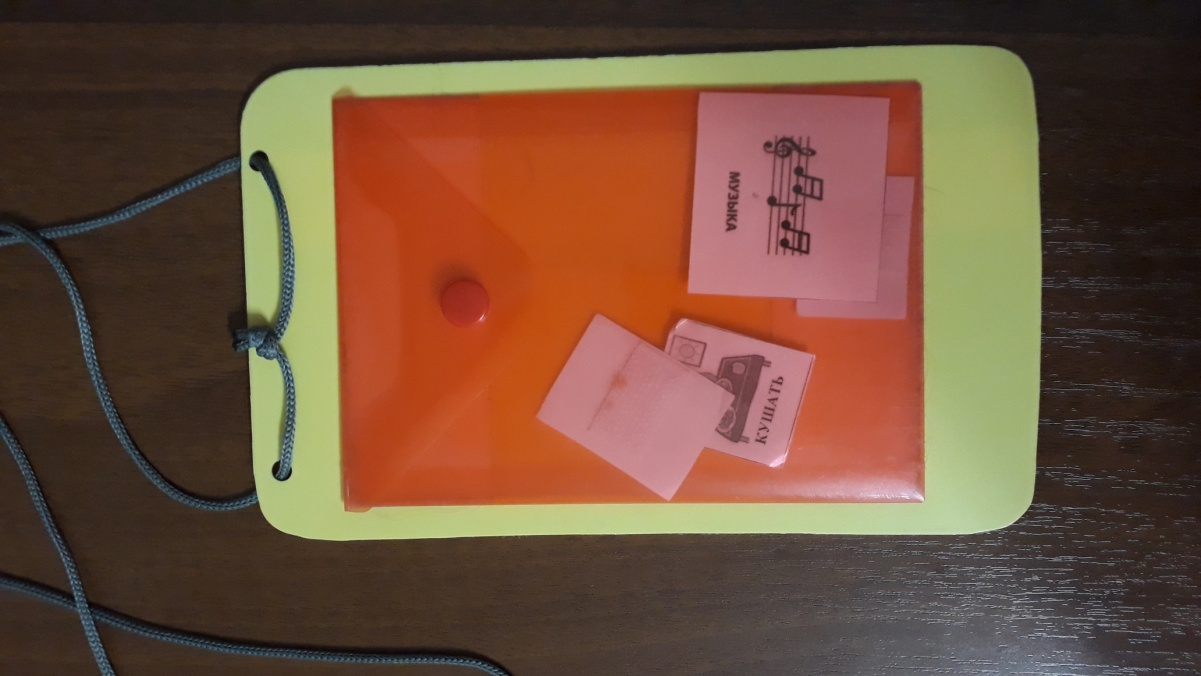 Визуальное расписание:для занятий учителя-дефектолога, воспитателя
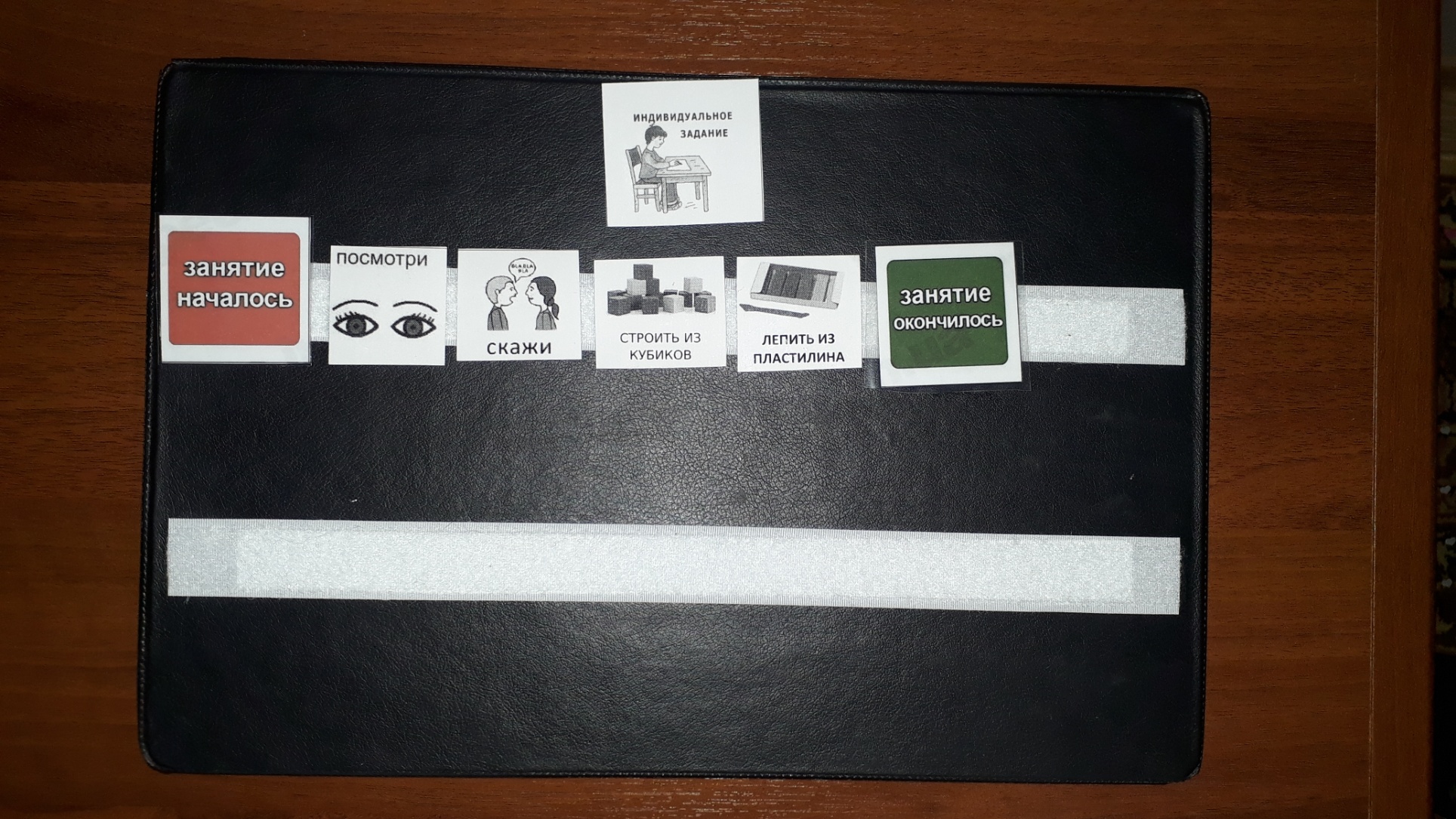 Визуальное расписание:для физкультурных занятий
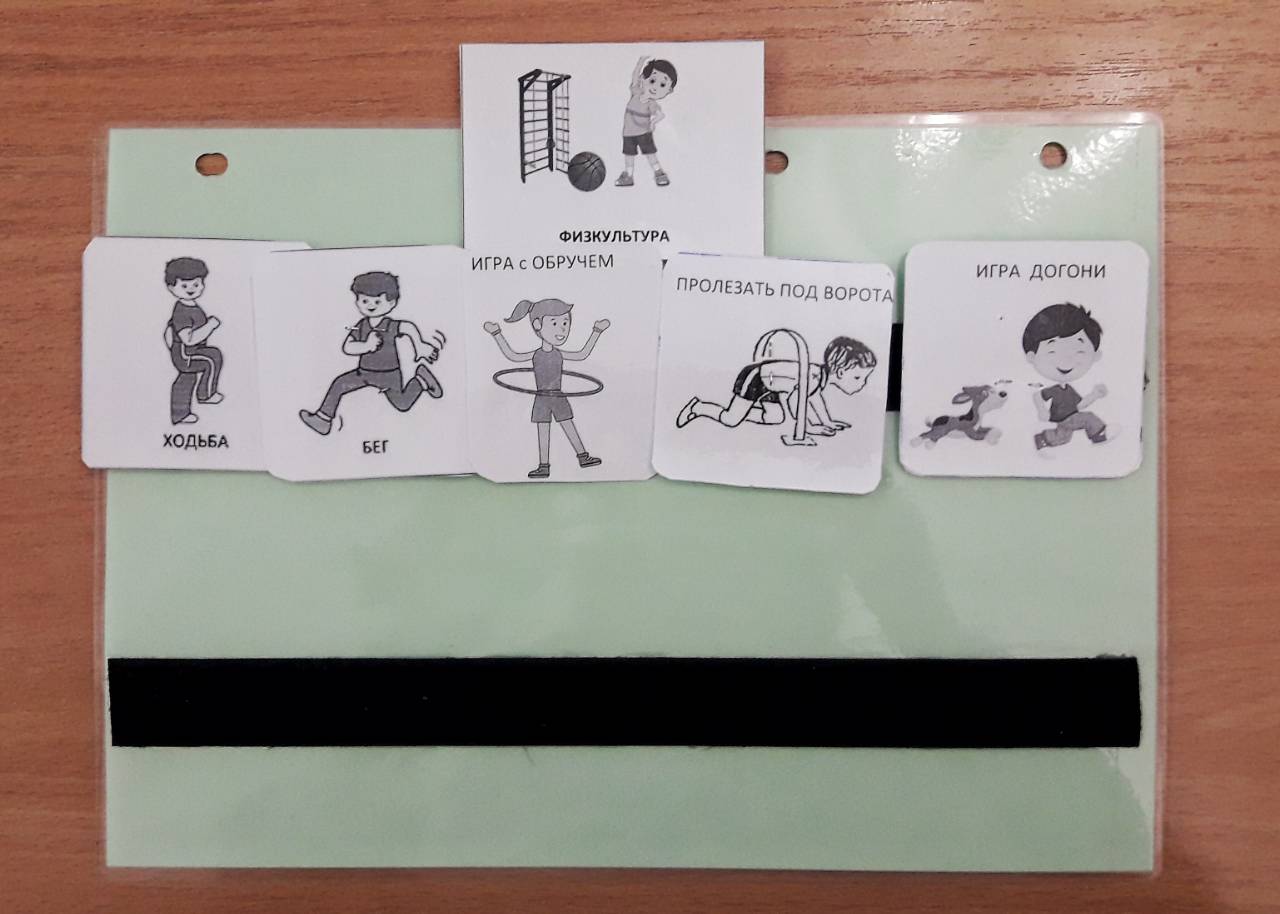 Визуальное расписание:для выполнения режимных моментов в группе
Визуальная подсказка
Фото ребенка
 на индивидуальном планшете и на столе в кабинете учителя-дефектолога
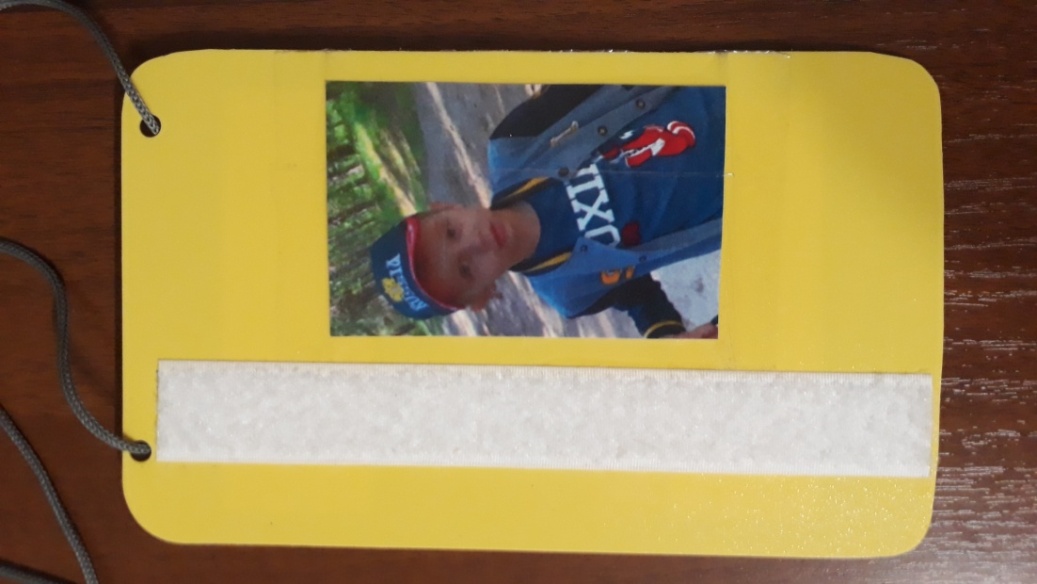 Визуальная подсказка
Таймер
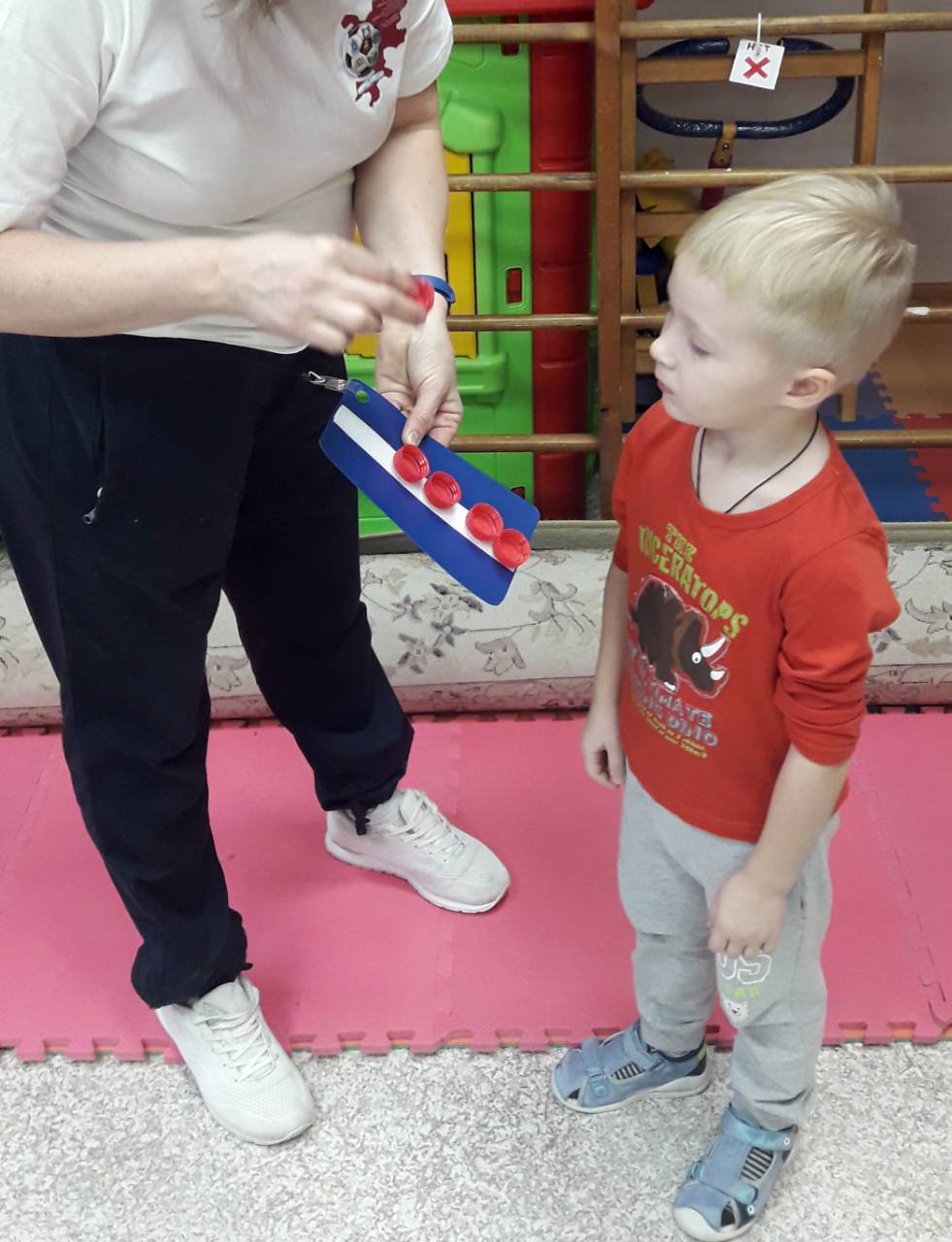 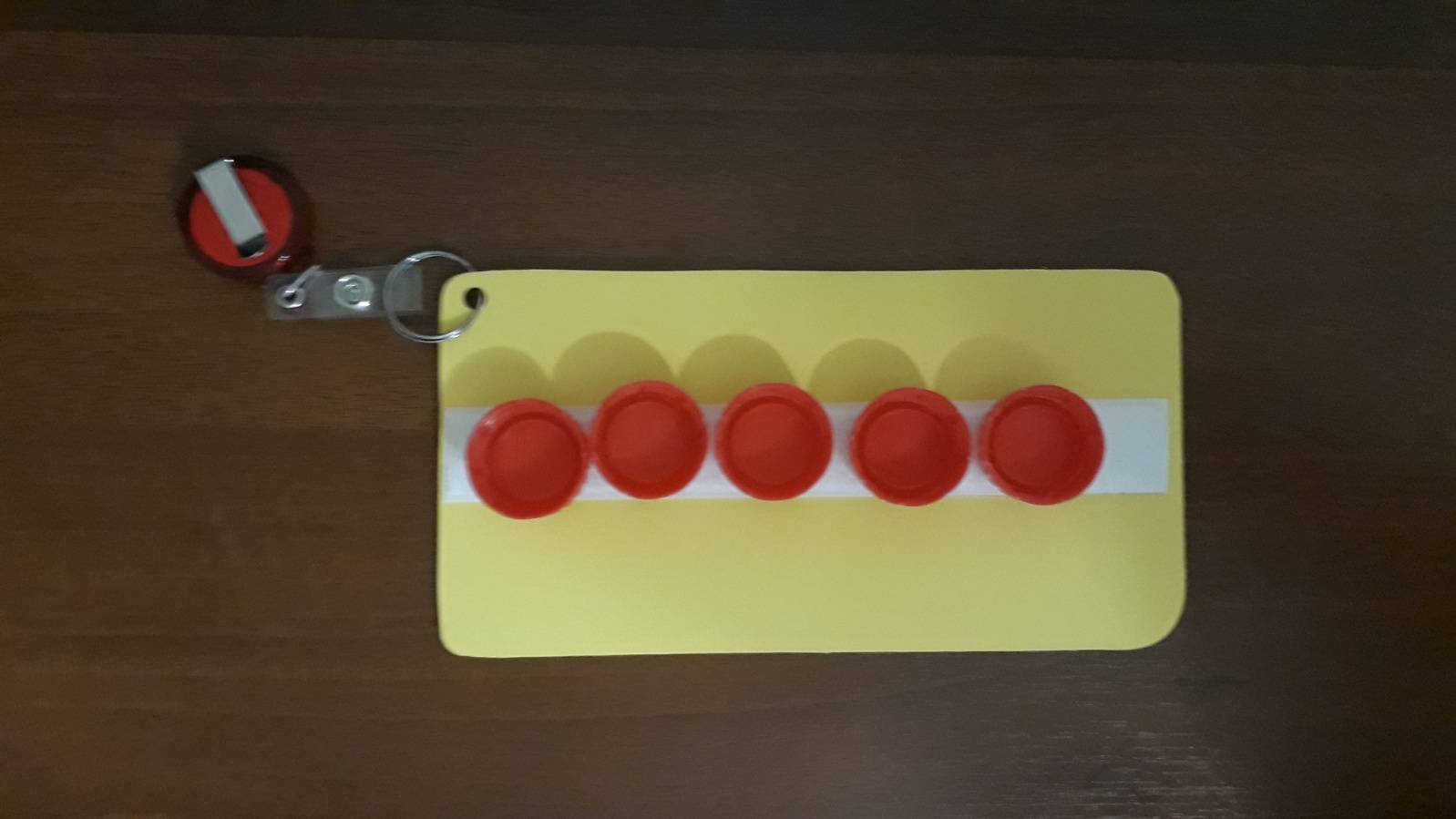 Визуальная подсказка
Создание папки с карточками для визуальных расписаний (для группы)
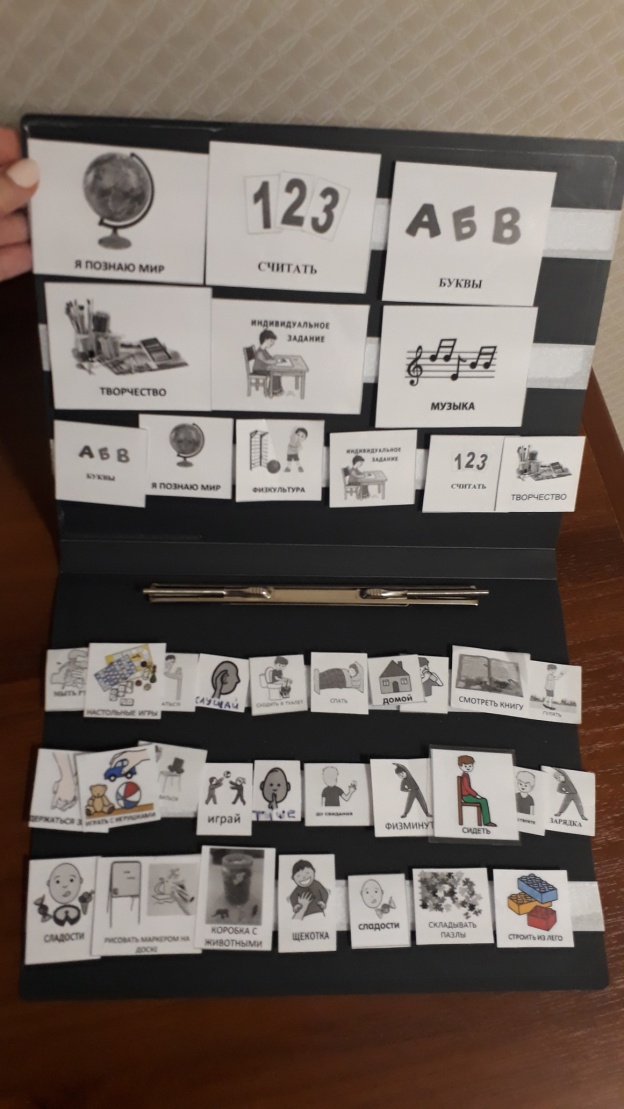 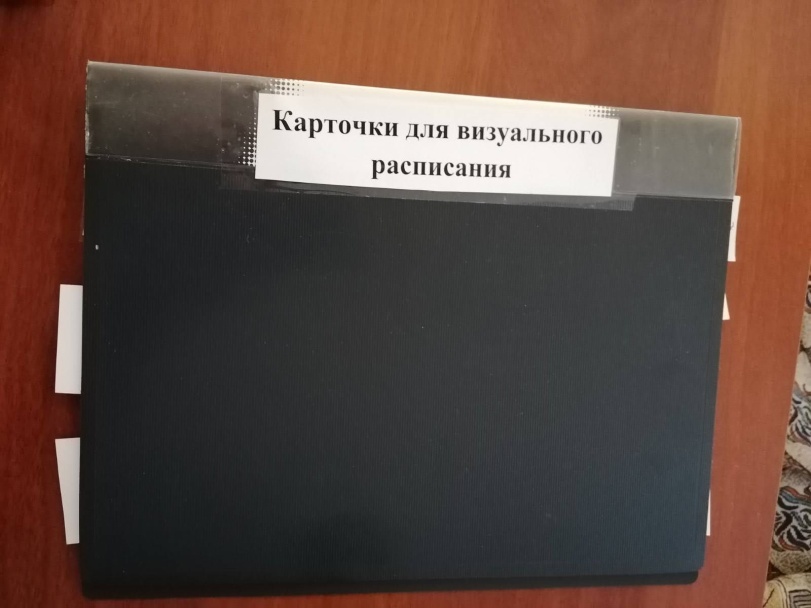 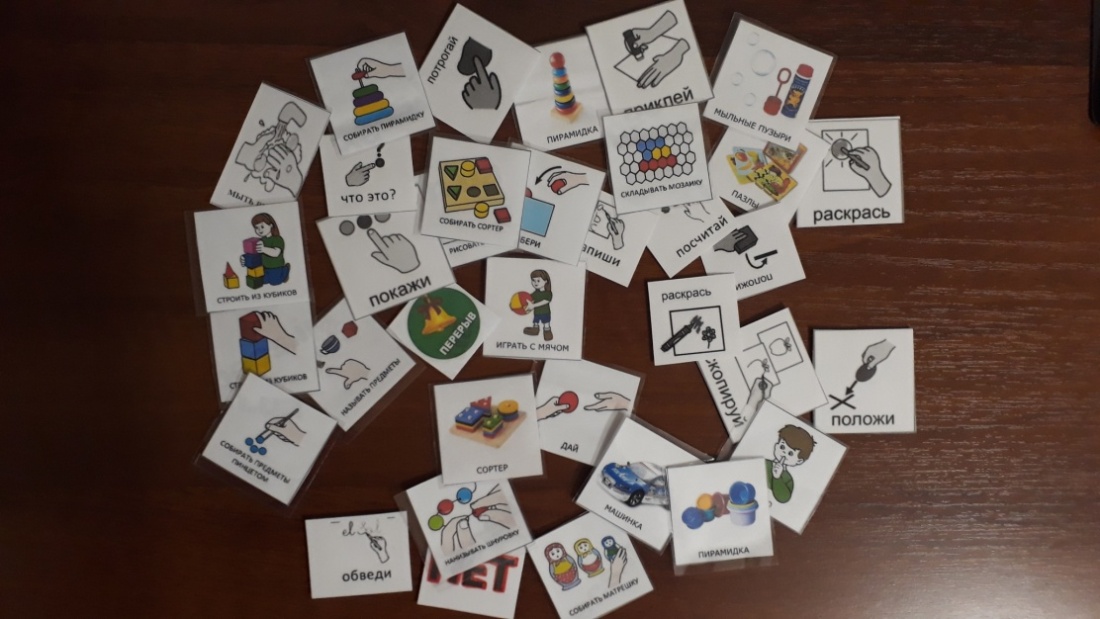 Визуальная подсказка
Папка с карточками для визуального расписания (для  физкультурного занятия)
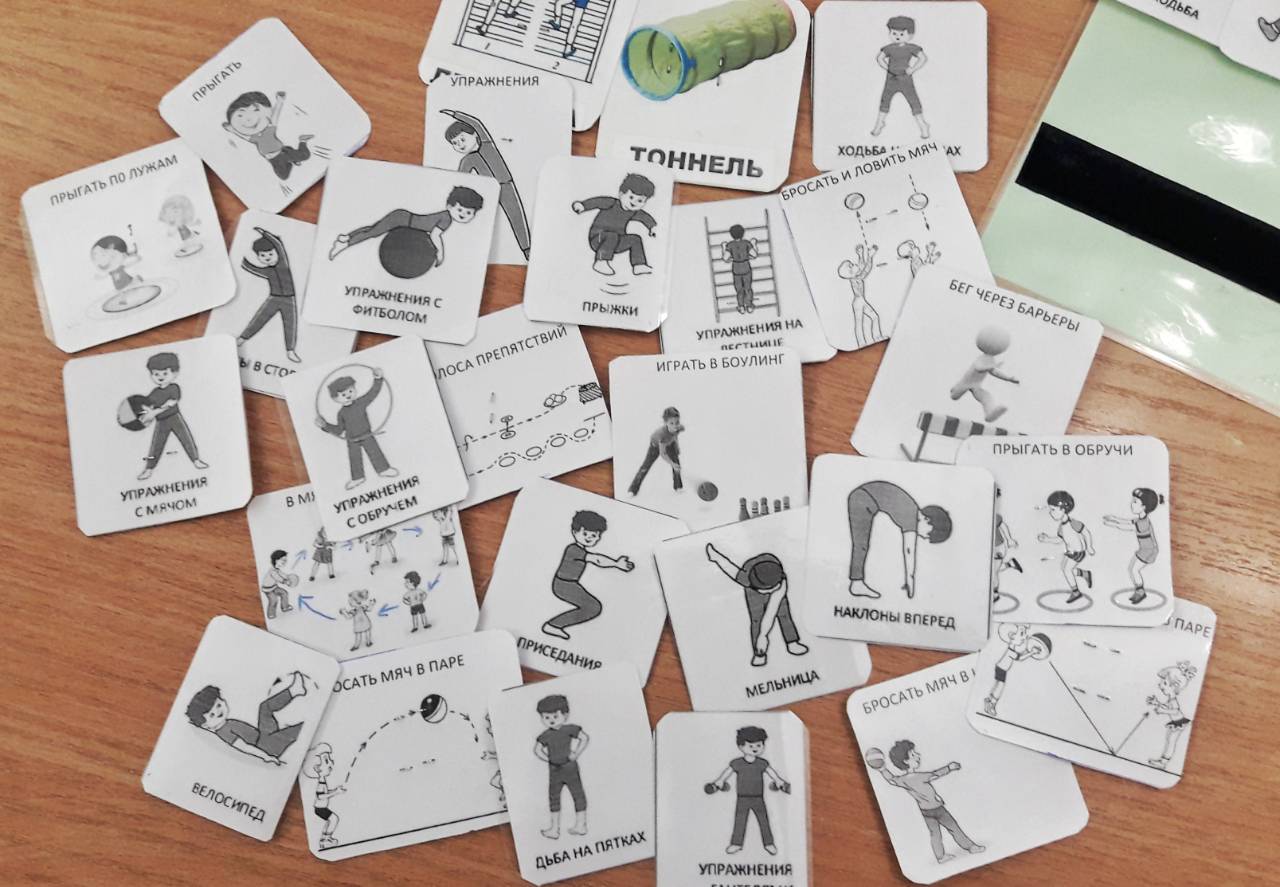 Визуальная подсказка
Карточки – инструкции (для физкультурных занятий)
Визуальная подсказка
Разрешающие и запрещающие знаки на мебели в группе, кабинете дефектолога,  в зале
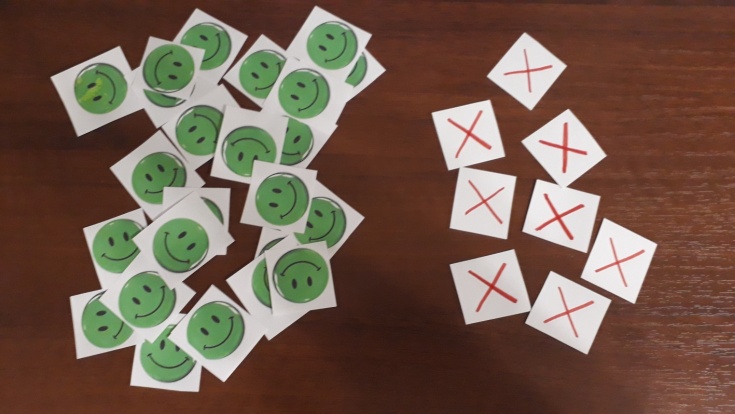 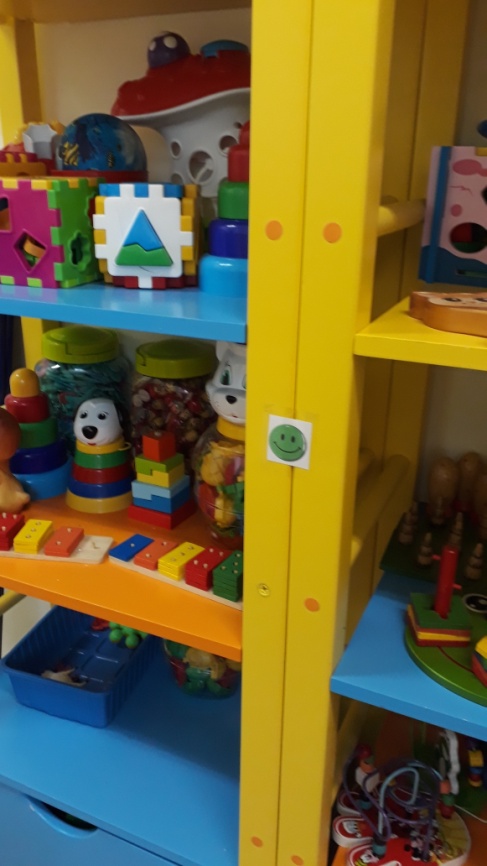 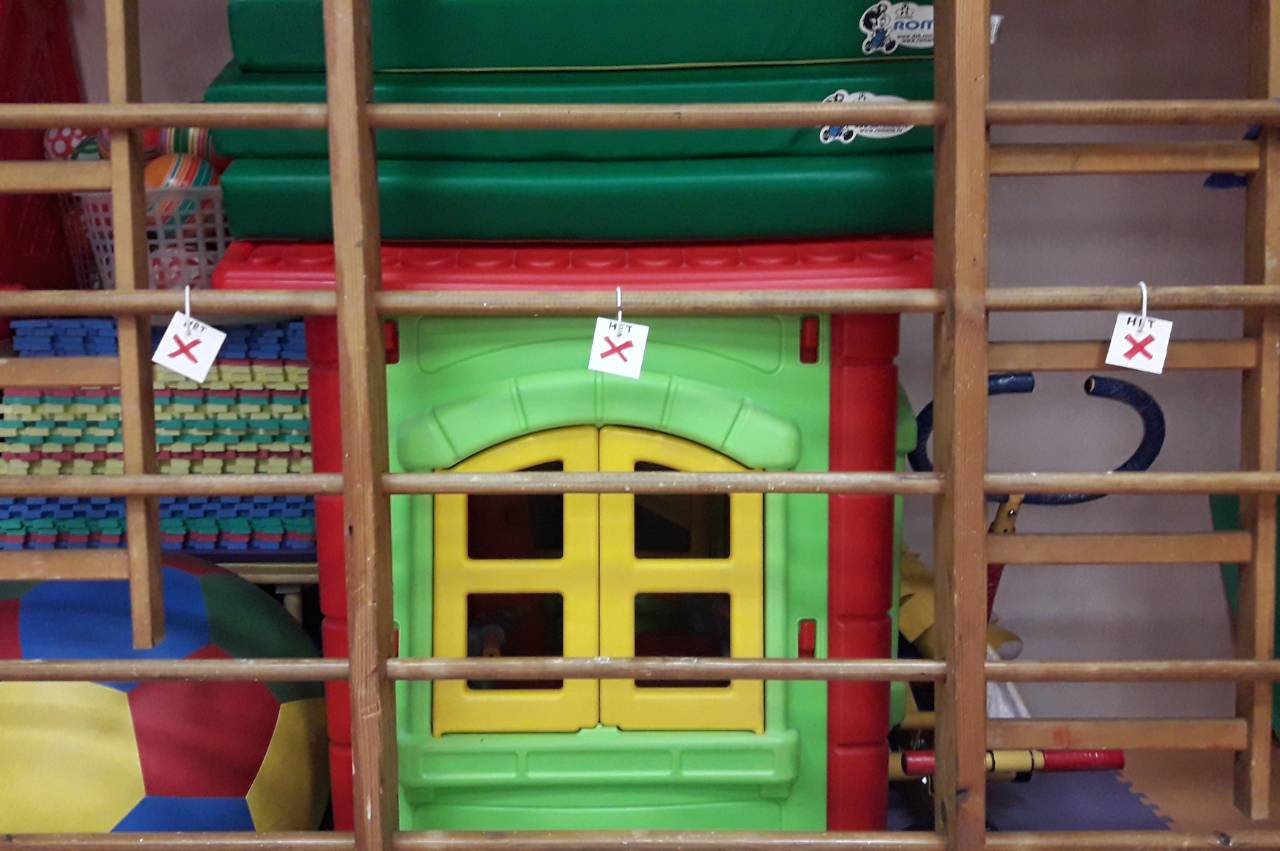 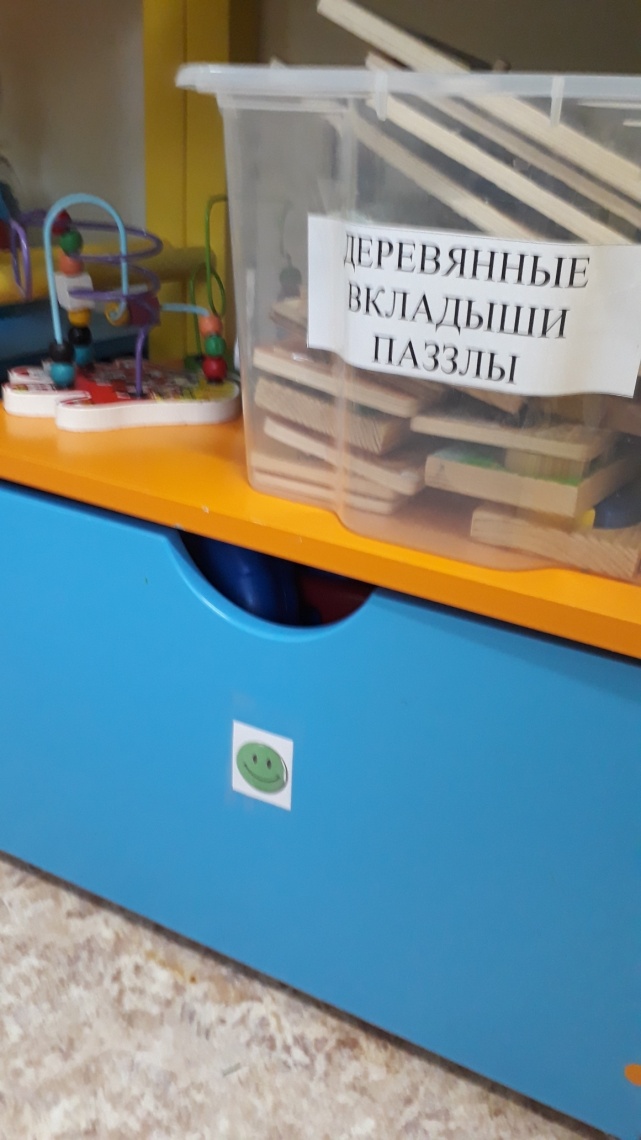 Визуальная подсказка
Карточки для оценивая  деятельности ребенка  
на занятии
Начало работы (первое занятие с помощью визуального расписания)
Работа с визуальными расписаниями
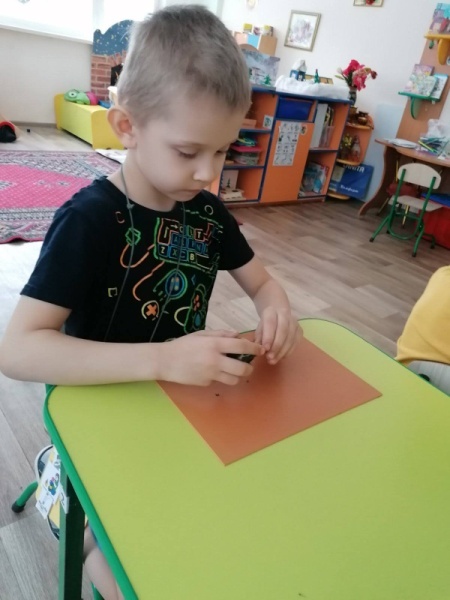 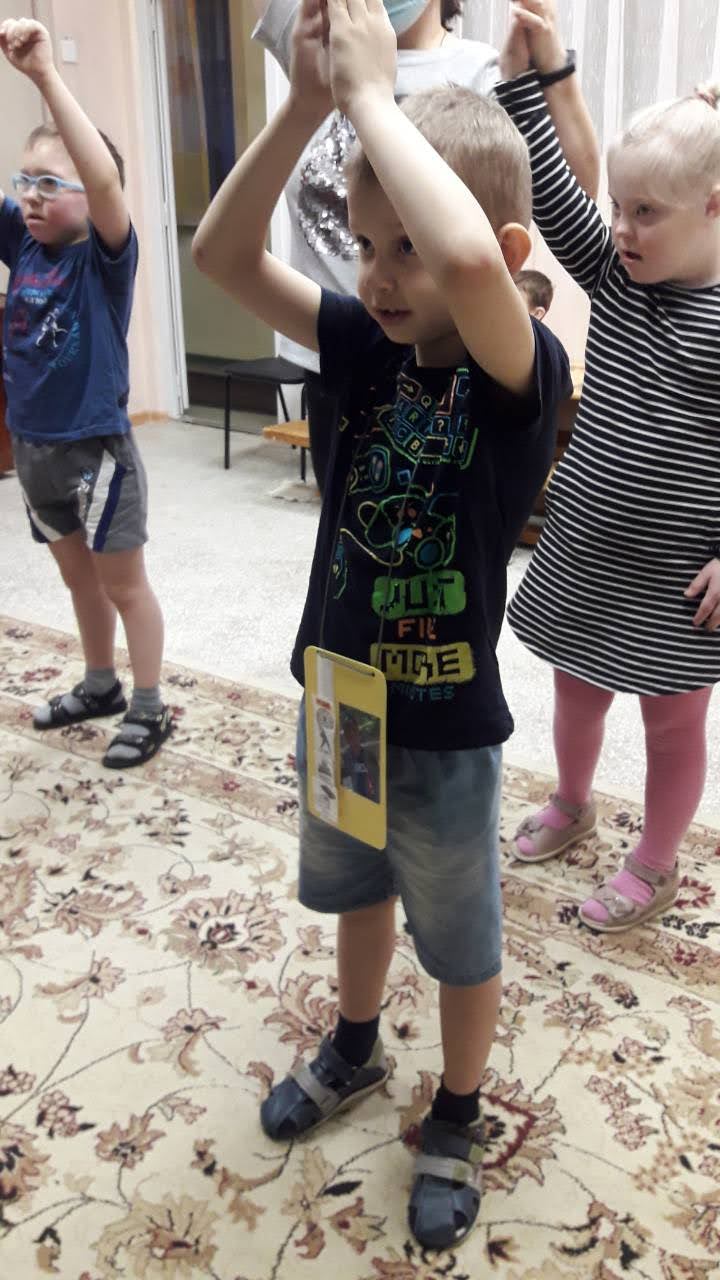 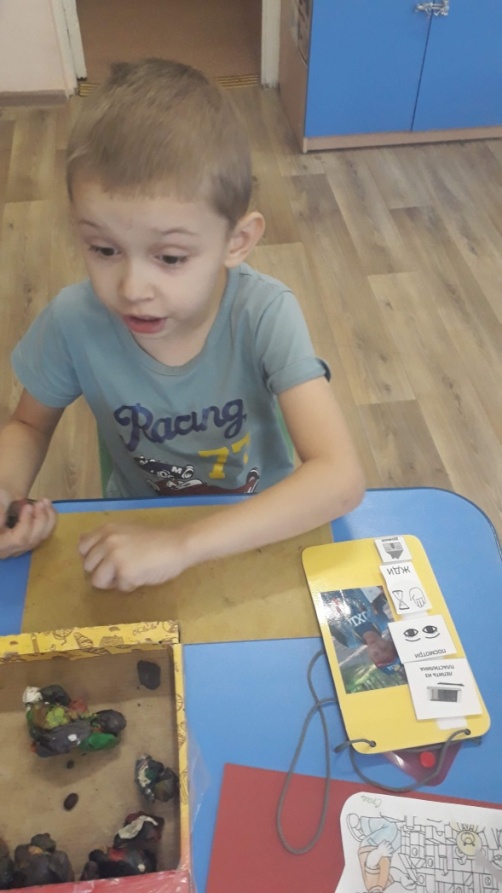 Работа с визуальным расписанием при совместной деятельности с детьми группы
Работа воспитателя с визуальным расписанием в группе
Образовательная деятельность  в подгруппе  детей и индивидуальная работа
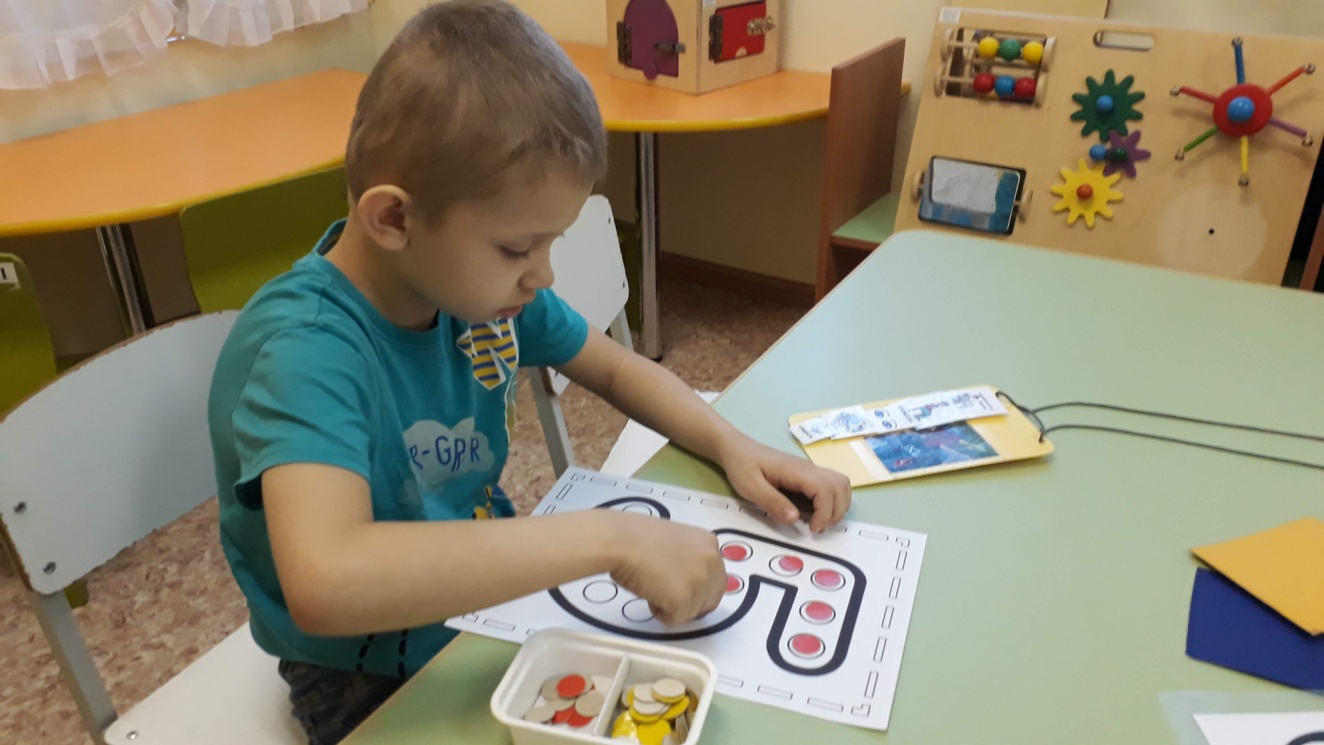 Результаты работы за 2 месяца
У Стаса стало меньше нежелательного поведения 
Стал участвовать в совместной деятельности с детьми
Присутствует и участвует на подгрупповых занятиях
Выполняет инструкции
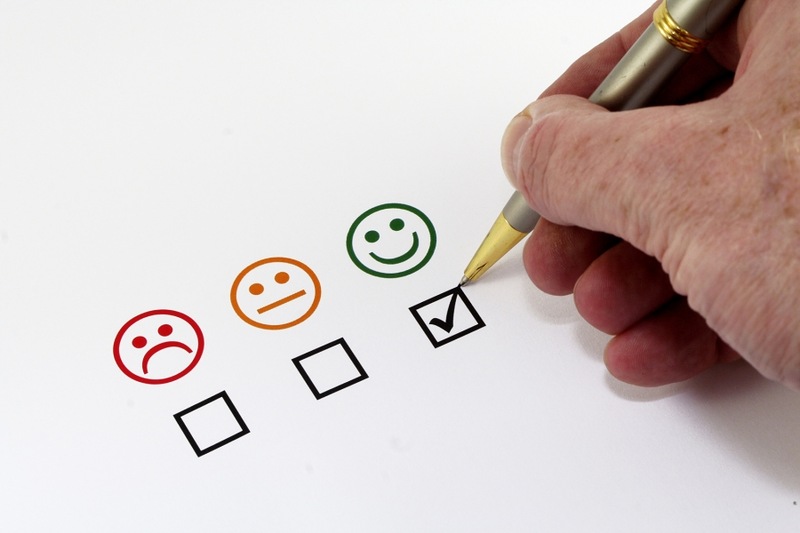 Кушает сидя за столом вместе с детьми
Переодевается в спортивную форму на физкультурное занятие
Участвует в совместных играх со сверстниками
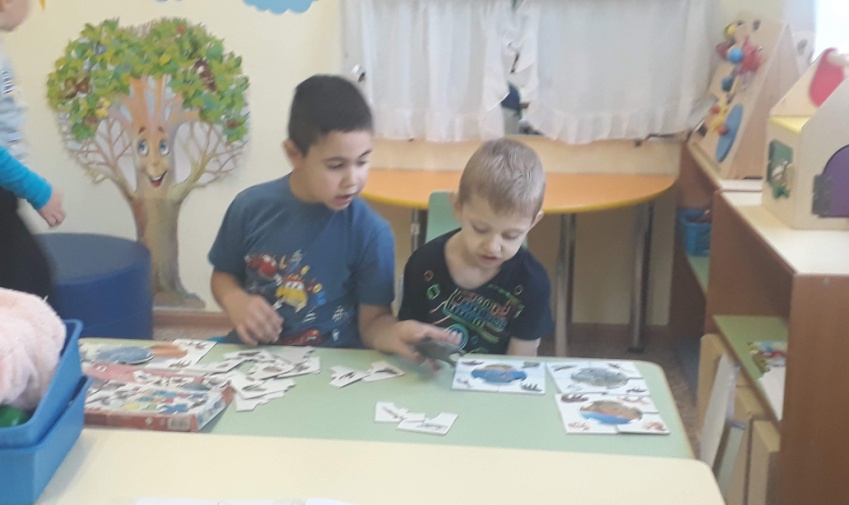 Проявляет интерес к образовательной деятельности
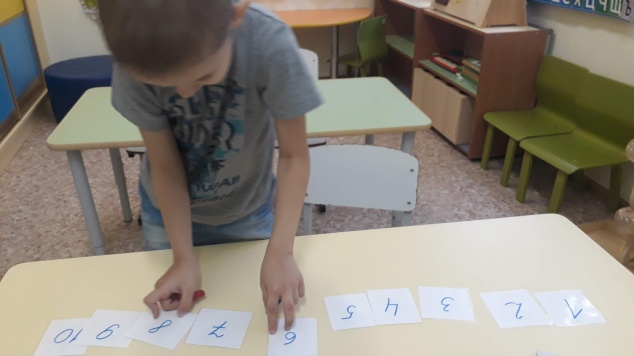 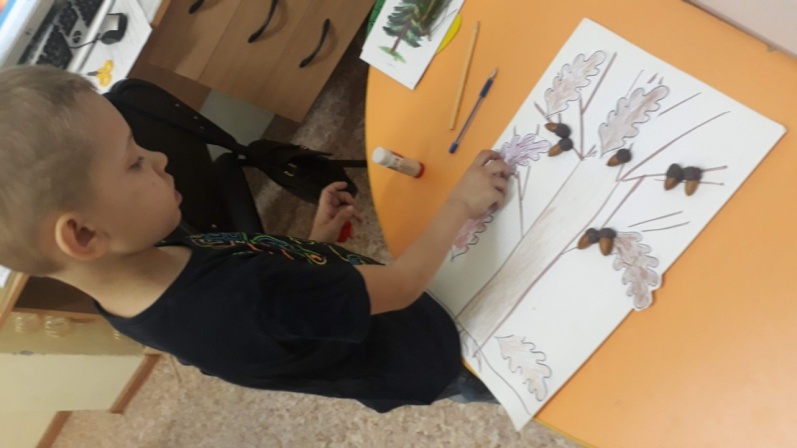 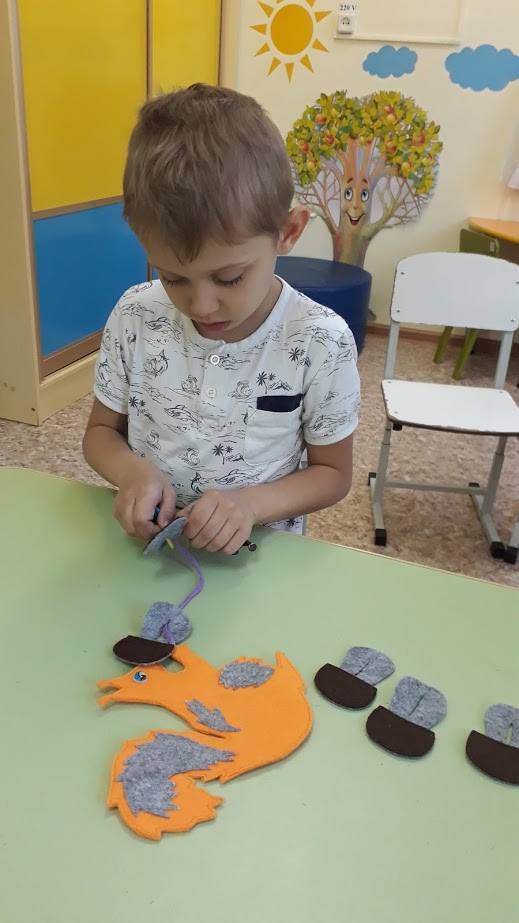 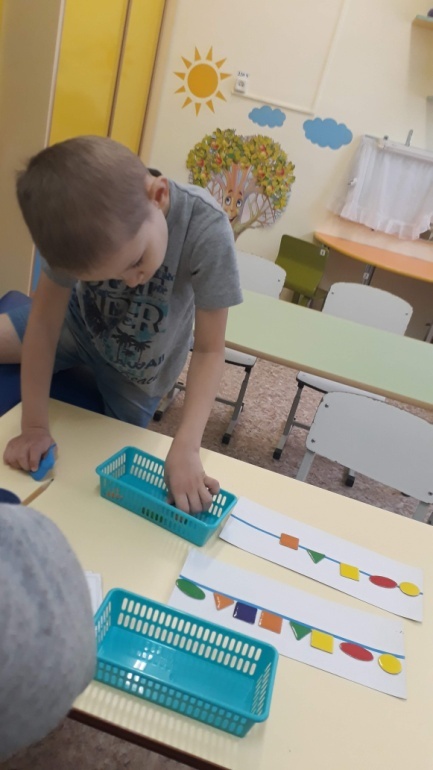 Игра «Звездочки». Стас выполняет инструкции инструктора физкультуры
Отработка инструкции «Жди», «Очередь»(физкультурное занятие)
Выполнение новой инструкции «Прыжки»
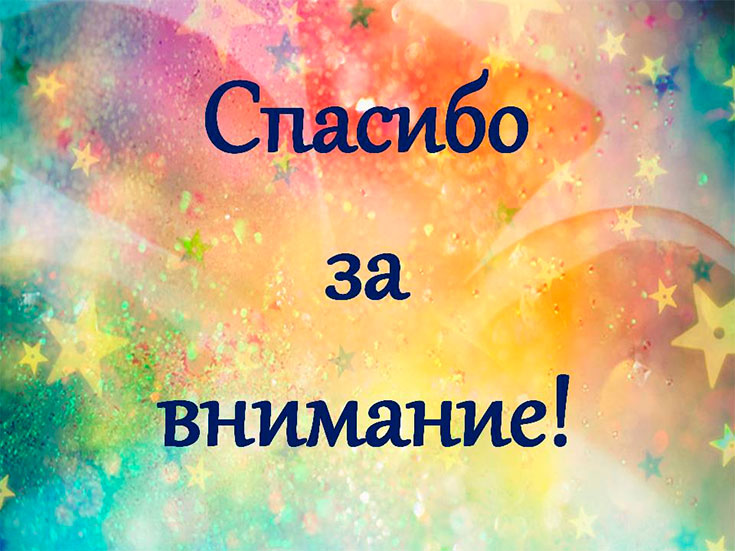